Einleitung in das Neue Testament und neutestamentliche Zeitgeschichte

Hans Rechenmacher	    SS 2022
Einleitung in das NT
Zum Einstieg: Die Anfänge der Jesusüberlieferung
Jesus zunächst keine Gestalt der Weltgeschichte
Galiläa, Territorium des Herodes Antipas,  Tetrarch von Galiläa und Peräa (4a-39p)
römischer Kaiser: Tiberius (14-37p)
antike Geschichtsschreibung nimmt kaum Notiz
Tacitus (annales, um 116p)
Sueton (de vita claudii, um 120p)
Josephus (antiquitates judaicae, um 93p)
Babylonischer Talmud (6. Jh.p)
 G.Theißen & A. Merz, Der historische Jesus, Göttingen 42011
Einleitung in das NT
Zum Einstieg: Die Anfänge der Jesusüberlieferung
Tacitus berichtet über den Brand Roms:… gab Nero denen, die, durch Schandtaten verhaßt, das Volk Christen nannte, die Schuld und belegte sie mit den ausgesuchtesten Strafen. Der, von wel-chem dieser Name ausgegangen,
Christus, war, als Tiberius regierte, vom Prokurator Pontius Pilatus hingerichtet worden,
und der für den Augenblick unterdrückte ver-derbliche Aberglaube brach nicht nur in Judäa, dem Vaterlande dieses Unwesens, sondern auch in Rom, wo von allen Seiten alle nur denkbaren Greuel und Abscheulichkeiten zusammenfließen und Anhang finden, wieder aus.    (Ann 15,44)
Einleitung in das NT
Zum Einstieg: Die Anfänge der Jesusüberlieferung
Sueton berichtet über eine Maßnahme des Kaisers Claudius:
Er vertrieb die Juden aus Rom, die unter ihrem Anführer Chrestus ununterbrochen Unruhe stifteten. (Claud 25,4)
Apg 18  1Hierauf verließ Paulus Athen und ging nach Korinth.  2Dort traf er einen aus Pontus stammenden Juden namens Aquila, der vor kurzem aus Italien gekommen war, und dessen Frau Priszilla. Claudius hatte nämlich angeordnet, dass alle Juden Rom verlassen müssten. Diesen beiden schloss er sich an,  3und da sie das gleiche Handwerk betrieben, blieb er bei ihnen und arbeitete dort. Sie waren Zeltmacher von Beruf.
Einleitung in das NT
Zum Einstieg: Die Anfänge der Jesusüberlieferung
Flavius Josephus über Jesus

1) Abschnitt über die Hinrichtung des Herrenbruders Jakobus 62p (Ant 20,200)
	Der jüngere Ananus… versammelte daher den hohen Rat zum Gericht und stellte vor dasselbe den Bruder des Jesus, der Christus genannt wird, mit Namen Jakobus, sowie noch einige andere, die er der Gesetzesübertretung anklagte und zur Steinigung führen ließ.

2) Abschnitt über Jesus (Ant 18,63-64), sog. „Testimonium Flavianum“
			— Echtheit?
			— Interpolation?
			— Fortschreibung?
Einleitung in das NT
Zum Einstieg: Die Anfänge der Jesusüberlieferung
Flavius Josephus über Jesus  (Ant  18,63-64):
Um diese Zeit lebte Jesus, ein weiser Mensch, wenn man ihn überhaupt einen Menschen nennen darf. Er war nämlich der Vollbringer ganz unglaublicher Taten und der Lehrer aller Menschen, die mit Freuden die Wahrheit aufnahmen.
So zog er viele Juden und auch viele Heiden an sich. Er war der Christus. Und obgleich ihn Pilatus auf Betreiben der Vornehmsten unseres Volkes zum Kreuzestod verurteilte, wurden doch seine früheren Anhänger ihm nicht untreu.
Denn er erschien ihnen am dritten Tag wieder lebend, wie gottgesandte Propheten dies und tausend andere wunderbare Dinge von ihm vorherverkündigt hatten. Und noch bis auf den heutigen Tag besteht das Volk der Christen, die sich nach ihm nennen, fort.
Die synoptischen Evangelien
Zum Einstieg: Die Anfänge der Jesusüberlieferung
Babylonischer Talmud:
Am Vorabend des Pesaḥfestes hängte man Ješu.
Vierzig Tage zuvor hatte der Herold ausgerufen: Er wird zur Steinigung hinausgeführt, weil er Zauberei getrieben und Jisrael verführt und abtrünnig gemacht hat; wer etwas zu seiner Verteidigung zu sagen hat, der komme und sage es. Da aber nichts zu seiner Verteidigung vorgebracht wurde, so hängte man ihn am Vorabend des Pesaḥfestes…
Die Rabbanan lehrten: Fünf Jünger hatte Ješu: Mathaj, Naqaj, Neçer, Buni und Thoda.   (bSanh 43a)
aber: Relevanz fraglich, vgl. Urteil von J. Maier, daß es keine einzige frühe rabbin. »Jesus-Stelle« gibt; der Name Jesus sei erst sekundär in bestehende Zusam-menhänge eingefügt worden!
Die synoptischen Evangelien
Zum Einstieg: Die Anfänge der Jesusüberlieferung
Martin Hengel:  „Diese zufälligen, überwiegend polem. außerchristl. Nachrichten über Jesus und das früheste Christentum machen an sich schon die Historizität Jesu gewiß.
	Er erscheint als umstrittener jüd. Lehrer, der  von Pontius Pilatus wegen Verbrechen gegen den röm. Staat bzw. als falscher Profet und Verführer hinge-richtet wurde und eine allseits bekannte gemeinge-fährliche Sekte begründete.
	Die bis heute nicht verstummende Polemik, bei der Jesusüberlieferung handle es sich um Fälschungen früher christl. Kreise, scheitert schon an der Vielfäl-tigkeit dieser nichtchr. Traditionen, die urspr. reicher waren, aber weitgehend verlorengingen, weil man sie auf christlicher Seite nicht überlieferte.“ (Jesus und das Judentum, S. 213)
Einleitung in das NT
Zum Einstieg: Die Anfänge der Jesusüberlieferung
Jesus selbst?
 hinterlässt keine einzige schriftliche Zeile
obwohl er höchstwahrscheinlich lesen und schreiben konnte 
und über die Landessprache Aramäisch hinaus, möglicherweise auch über Kenntnisse im Hebräischen und Griechischen verfügte
1) Kultur der Mündlichkeit
2) Form seines Wirkens entscheidend: 
will nicht Lehren für die Nachwelt hinterlassen,
sondern ganz für die Gegenwart das Reich Gottes verkündigen
Einleitung in das NT
Zum Einstieg: Die Anfänge der Jesusüberlieferung
Jüngerkreis
berufen, an Jesu Verkündigung teilzunehmen
bedarf der Unterweisung 
	erste Quelle der Jesusüberlieferung
	hat zentrale Themen und Inhalte der Botschaft Jesu aufgenommen und später weitergegeben!
Wortüberlieferung
Herzstück sind die Gleichnisse
ferner: Äußerungen zu Gesetzesfragen, Regeln speziell für die Jünger etc.

Erzählüberlieferung
Wundererzählungen
Anekdotenhafte Erzählungen (Apophtegmata): Schulgespräche vs. Streitgespräche
Einleitung in das NT
Zum Einstieg: Die Anfänge der Jesusüberlieferung
auf dem Weg zur Verschriftlichung
	zwischen der mdl. Überlieferung (der „Einzel-stücke“!) und den Evangelienschriften sind Zwischenglieder anzunehmen
z.B. Sammlungen von Gleichartigem
Mk 4: 			Gleichniskapitel
Mk 2,1-3,6: 	Streitgesprächesammlung (mit 						rahmenden Wundergeschichten)
z.B. Passionsgeschichte
Lokalkolorit
biographisches Interesse an Leitfiguren der Jerusalemer Urgemeinde: Simon Petrus
Vorlesungsplan
Die synoptische Frage
Die Logienquelle
Das Markusevangelium
Das Matthäusevangelium
Das lukanische Doppelwerk (Lk, Apg)
Das Johannesevangelium
1     
  2    
  3  
  4  
  5
  6
I	Die synoptische Frage
Die synoptische Frage ist die 
Frage nach dem literarischen Verhältnis 
der ersten drei Evangelien zueinander. 

Wie erklären sich 
Übereinstimmung und Verschiedenheit 
zwischen Mt, Mk und Lk?
Die synoptische Frage
§1.1  Altkirchliche Hinweise zur Entstehung der Evv
Wichtig:
Evv selbst sagen (fast) nichts über ihren Autor
Überschriften (Evangelium nach Markus etc.) sind sekundär; vermutlich nach 100p hinzugefügt
ursprünglich wohl nur jeweils eine Evangelienschrift in einer Gemeinde
Irenäus von Lyon (um 180p): »Warum sollte die Zahl der Evangelien größer oder kleiner sein? Da die Welt, in der wir leben, sich in vier Gegenden teilt und weil es vier Hauptwindrichtungen gibt, die Kirche aber auf der ganzen Erde verbreitet ist, Säule und Stütze der Kirche das Evangelium und der Geist des Lebens sind, so hat sie plausiblerweise vier Säulen…«
Die synoptische Frage
§1.1  Altkirchliche Hinweise zur Entstehung der Evv
(a) Luk 1 (um 90p)
Da es nun schon viele unternommen haben, einen Bericht (διήγησις) von den Ereignissen zu verfassen, die sich unter uns zugetragen haben,  2wie sie uns die überliefert haben, die von Anfang an Augenzeugen und Diener des Wortes gewesen sind,  3hat es auch mir gut geschienen, der ich allem von Anfang an genau gefolgt bin, es dir, hochedler Theophilus, der Reihe nach zu schreiben,  4damit du die Zuverlässigkeit der Dinge erkennst, in denen du unterrichtet worden bist.
Vf. kein Augenzeuge
 Vf. kann auf Quellen zurückgreifen (διήγησις)
 diese Quellen nicht von Augenzeugen verfasst
 Vf. steht offb. nicht in Kontakt mit Augenzeugen
 „Diegesen“ gelten ihm nicht als Hl. Schrift (Kritik!)
Die synoptische Frage
§1.1  Altkirchliche Hinweise zur Entstehung der Evv
(a) Luk 1 (um 90p)
Da es nun schon viele unternommen haben, einen Bericht (διήγησις) von den Ereignissen zu verfassen, die sich unter uns zugetragen haben,  2wie sie uns die überliefert haben, die von Anfang an Augenzeugen und Diener des Wortes gewesen sind,  3hat es auch mir gut geschienen, der ich allem von Anfang an genau gefolgt bin, es dir, hochedler Theophilus, der Reihe nach zu schreiben,  4damit du die Zuverlässigkeit der Dinge erkennst, in denen du unterrichtet worden bist.
Ereig-  Augen-	 Diener des	 Be- 	  LkEv
nisse		zeugen		Wortes		    richte

				I				II				III			  IV

			Wahrneh-	mdl. Über-	  schriftl.   Version
			mungen		lieferungen	  Überlief.  des Lk
Die synoptische Frage
§1.1  Altkirchliche Hinweise zur Entstehung der Evv
(b1) Papias I (um 120p)
Mk war Hermeneut des Petrus u. schrieb sorgfältig auf, wessen er sich erinnerte, wenn auch nicht der Reihe nach, nämlich Worte u. Taten Christi. Denn er hatte den Herrn nicht gehört u. war ihm nicht nachgefolgt, sondern, wie gesagt, später dem Petrus, der seine Lehrvor-träge nach den jeweiligen Bedürfnissen gestaltete, nicht aber in der Absicht, eine geordnete Zusammenstellung der Herrenworte zu geben. Daher handelte Mk nicht unrecht, wenn er einiges so aufschrieb, wie er es in der Erinnerung hatte. Denn auf eines achtete er: nichts von dem auszulassen, was er gehört hatte, und nichts davon zu verfälschen.
ist mit Mk das MkEv gemeint (Reihenfolge)?
 keine (direkte) apostol. Qualität
Die synoptische Frage
§1.1  Altkirchliche Hinweise zur Entstehung der Evv
(b2) Papias II (um 120p)
Mt stellte in hebr. Sprache die Worte zusammen, jeder aber übersetzte (oder interpretierte) sie, so gut er konnte.
nur Spruchüberlieferung? 
 Qualität: „so gut er konnte“
Die synoptische Frage
§1.1  Altkirchliche Hinweise zur Entstehung der Evv
(c) Irenäus (um 200p)

Matthäus verfaßte seine Evangelienschrift unter den Hebräern in deren Sprache, während Petrus und Paulus in Rom predigten und die Gemeinde gründeten. Nach deren Tod überlieferte uns Markus, der Schüler und Dolmetscher des Petrus, schriftlich, was Petrus gepredigt hatte. Dann legte Lukas, der Begleiter des Paulus, das von diesem verkündigte Evangelium in einem Buch nieder.
früheste Nachricht vom LkEv
 ansonsten nichts Neues über Papias hinaus
Die synoptische Frage
§1.1  Altkirchliche Hinweise zur Entstehung der Evv
Bewertung
Lk 1 enthält wertvolle Informationen
Papias etc. kaum historisch auswertbar:
Generelles Phänomen i.d. Antike: Legenden-		   	   bildung über die Ursprünge von Literatur
immerhin:
Übereinstimmungen und Unterschiede werden wahrgenommen
Verwendung von Quellen und gegenseitige Benutzung werden erwogen
Die synoptische Frage
§1.2  Neuzeitliche Hypothesenbildung
Erkenntnisleitend: Geschichte des Lebens Jesu
Grundalternative: (a) Benutzung gemeinsamer Vorlagen
		         (b) gegenseitige Benutzung
(a1) Urevangeliumshypothese = Benutzung einer 		gemeinsamen schriftlichen Quelle
(a2) Fragmentenhypothese = Benutzung mehrerer 		gemeinsamer schriftl. (und mdl.) Quellen
(a3) Traditionshypothese = Benutzung einer 		gemeinsamen mündlichen Quelle
(b) Benutzungshypothese = gegenseitige Benutzung 	der Evangelien
Die synoptische Frage
§1.2  Neuzeitliche Hypothesenbildung
Urevangeliumshypothese = Benutzung einer 		gemeinsamen schriftlichen Quelle
 Nazarenerevangelium
 aramäisch 
 geht auf die Apostel zurück
mdl. Trad.
			  			       aram.			       UrEv	 	                (variabel)


Mt    Mk    Lk
Lessing: „Kurz, Mt, Mk und Lk sind nichts als verschiedene und nicht verschiedene Über-setzungen der soge-nannten hebr. Urkunde des Mt, die jeder mach-te, so gut er konnte.“
Die synoptische Frage
§1.2  Neuzeitliche Hypothesenbildung
Urevangeliumshypothese = Benutzung einer 		gemeinsamen schriftlichen Quelle
 Nazarenerevangelium
 aramäisch 
 geht auf die Apostel zurück
mdl. Trad.
			  			       aram.			       UrEv	 	                (variabel)


Mt    Mk    Lk
nicht erklärt:
wörtl. Übereinstimmungen
Übereinstimmungen zw. Mt und Lk gegen Mk (MAJOR AGREEMENTS)
Die synoptische Frage
§1.2  Neuzeitliche Hypothesenbildung
Übereinstimmung im Wortlaut – zwei Beispiele:
Bsp. 1: sprachlicher „Fehler“: Anakoluth
Mk 2,10 par.   
 damit ihr aber wisst, dass der Sohn des Menschen Vollmacht hat, auf der Erde Sünden zu vergeben 
- spricht (Lk: sprach) er zu dem Gelähmten:  11Ich sage dir, steh auf, nimm dein Bett auf und geh in dein Haus!

 ἵνα δὲ εἰδῆτε ὅτι ἐξουσίαν ἔχει ὁ υἱὸς τοῦ ἀνθρώπου ἀφιέναι ἁμαρτίας ἐπὶ τῆς γῆς
- λέγει (Lk: εἶπεν) τῷ παραλυτικῷ,
11Σοὶ λέγω, ἔγειρε ἆρον τὸν κράβαττόν σου καὶ ὕπαγε εἰς τὸν οἶκόν σου.
Die synoptische Frage
§1.2  Neuzeitliche Hypothesenbildung
Übereinstimmung im Wortlaut – zwei Beispiele:
Bsp. 2:  abweichendes Zitat
Mk 1,3 par. ... gerade macht seine Straßen

	      	εὐθείας ποιεῖτε τὰς τρίβους αὐτοῦ 

Jes 40,3	εὐθείας ποιεῖτε τὰς τρίβους τοῦ θεοῦ ἡμῶν
Die synoptische Frage
§1.2  Neuzeitliche Hypothesenbildung
Fragmentenhypothese = Benutzung mehrerer 		gemeinsamer schriftl. (und mdl.) Quellen 
 Evv unabhängig voneinander aus selbständigen 	Sammlungen zusammengestellt
 heißt auch Diegesenhypothese
Menge von
Einzelsammlungen
			  			

Mt    Mk    Lk
Schleiermacher: „Lk ...nur Sammler und Ordner schon vorhan-dener Schriften, die er unverändert durch seine Hand gehen lässt“
Die synoptische Frage
§1.2  Neuzeitliche Hypothesenbildung
Fragmentenhypothese = Benutzung mehrerer 		gemeinsamer schriftl. (und mdl.) Quellen 
 Evv unabhängig voneinander aus selbständigen 	Sammlungen zusammengestellt
 heißt auch Diegesenhypothese
Menge von
Einzelsammlungen
			  			

Mt    Mk    Lk
nicht erklärt:
Übereinstimmungen im Gesamtaufbau der Evangelien
Die synoptische Frage
§1.2  Neuzeitliche Hypothesenbildung
Traditionshypothese = Benutzung einer 		gemeinsamen mündlichen Quelle
 Evv Resultat eines Verkündigungsprozesses, dessen 	natürliches Medium die Mündlichkeit war
 Stand von Evangelisten begleitete die Apostel
 Niederschrift erst im Zus.-hang mit häret. Konflikten
Mündliche
Tradition
			  			

Mt    Mk    Lk
Herder: „Ein Gesetz wird geschrieben; eine fröhliche Botschaft wird verkündiget!“
Die synoptische Frage
§1.2  Neuzeitliche Hypothesenbildung
Traditionshypothese = Benutzung einer 		gemeinsamen mündlichen Quelle
 Evv Resultat eines Verkündigungsprozesses, dessen 	natürliches Medium die Mündlichkeit war
 Stand von Evangelisten begleitete die Apostel
 Niederschrift erst im Zus.-hang mit häret. Konflikten
Mündliche
Tradition
			  			

Mt    Mk    Lk
nicht erklärt:
Übereinstimmungen im Wortlaut der Evangelien
Die synoptische Frage
§1.2  Neuzeitliche Hypothesenbildung
Benutzungshypothese = gegenseitige Benutzung 	der Evangelien (zunächst Mt-Priorität)
 vgl. schon Augustinus: Mk als Verkürzer des Mt
 Griesbach: Lk kennt Mt; Mk kennt beide
Mt
       			    Lk 		

  Mk
Griesbach: „Mk hat die Bücher des Mt und Lk zur Hand gehabt, beide stets zu Rate gezogen, aus beiden das genommen, was seinen Lesern am nützlichsten sei!“
Die synoptische Frage
§1.2  Neuzeitliche Hypothesenbildung
Benutzungshypothese = gegenseitige Benutzung 	der Evangelien (zunächst Mt-Priorität)
 vgl. schon Augustinus: Mk als Verkürzer des Mt
 Griesbach: Lk kennt Mt; Mk kennt beide
Mt
       			    Lk 		

  Mk
nicht erklärt:
Unterschiede zwischen den Evangelien
Die synoptische Frage
§1.2  Neuzeitliche Hypothesenbildung
Benutzungshypothese 
Erkenntnis der Mk-Priorität: Christian H. Weisse
Mt und Lk gehen in dem mit Mk gemeinsamen Stoff überein
ansonsten erweisen sie sich als individuelle Schriftsteller (vgl. Kindheits- / Ostererzählungen)
offenbar haben Mt und Lk über Mk hinaus noch eine Spruchquelle benutzt
Zwei-Quellen-Theorie / Two-Document-Hypothesis
Holtzmann: „In dieser Form darf die Zweiquellentheorie als ... der Ertrag aller Evangelienforschung gelten.“  (1901)
Die synoptische Frage
§1.3 Darstellung der Zweiquellentheorie
SondergutMt
Mk
Q
SondergutLk
Mt
Lk
MkEv, als ältestes Ev, dient Mt und Lk (unabhän-gig voneinander!) als literarische Vorlage
ferner gab es eine weitere Quelle für Mt und Lk (verlorengegangen, aber rekonstruierbar): hauptsächlich aus Sprüchen und Reden Jesu  Logienquelle (abgekürzt: Q = Quelle)
Sondergut
Die synoptische Frage
§1.3 Darstellung der Zweiquellentheorie
SondergutMt
Mk
Q
SondergutLk
Mt
Lk
„Für die Jesusforschung ist wichtig, dass diese vier unabhängigen Quel-len (bzw. Traditionskomplexe) sachlich verwandt sind: Wir begegnen hier denselben Formen und Gattungen, Themen und Motiven.
Jesus erscheint übereinstimmend in allen Synoptikern als eschato-logischer Prediger, der in Wort und Tat, in Gleichnissen und Wundern Gottes hereinbrechende Königsherrschaft als Zuwendung zu den Armen und Sündern verkündet und repräsentiert.“
Theißen & Merz, Der historische Jesus, S. 42
Die synoptische Frage
§1.4 Perikopenreihenfolge
(a) Mt und Mk

Mt folgt im Wesentlichen der Anordnung des Stoffes 	bei Mk (abweichend: nur 12 von 118 [aus 128] 	Mk-Perikopen!) — Fachterminus: Akoluthie
Abweichungen verständlich bei Mk-Priorität, z.B.:
Mt 8f: 10 Wunderheilungen (Illustration zu 4,23)
	Mt 4,23   Und umherzog er in der ganzen Galilaia, lehrend in ihren 	Synagogen und verkündend das Evangelium des Königtums und 	heilend jede Krankheit und jede Schwäche im Volk (vgl. Mk 1,39).
Mt 10: Aussendungsrede (Mk 3,13ff als Einleitung)
	Mk 3,13    Und hinaufsteigt er auf den Berg, und herbeiruft er, die er 	selbst wollte, und fortgingen sie zu ihm.
NB: Regiefehler, Schweigegebot in Mt 8,4 sinnlos — anwesende Volksmenge!
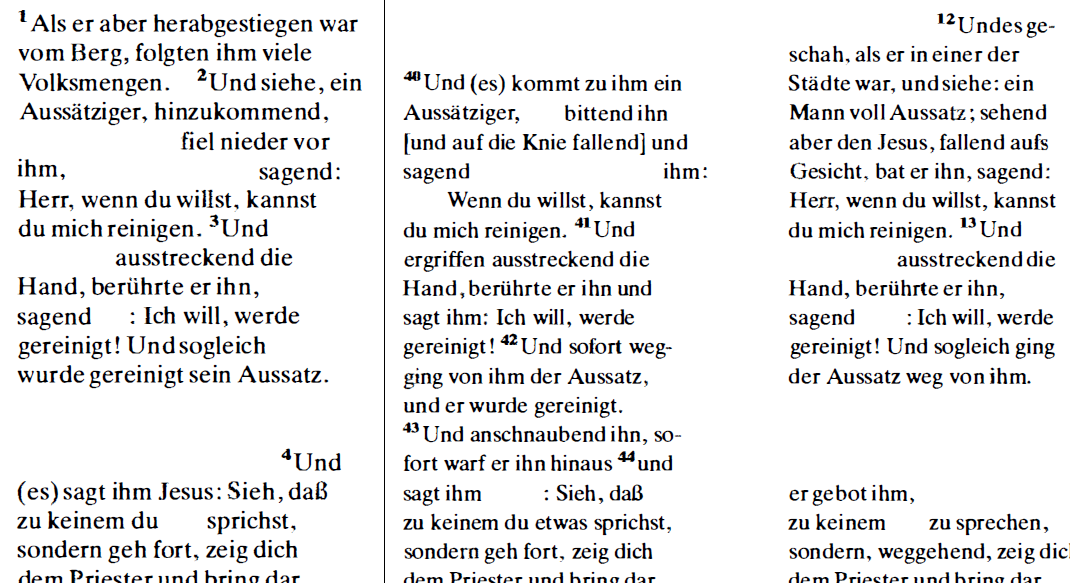 Die synoptische Frage
§1.4 Perikopenreihenfolge
(b) Lk und Mk

Lk bietet nur 96 aus 128 Mk-Perikopen, folgt aber 	wie Mt im Wesentlichen der Anordnung des 	Stoffes bei Mk
Abweichungen verständlich bei Mk-Priorität, z.B.:
Lk 4,16ff (Verwerfung in Nazareth als programma-	tische Antrittsszene)
	Lk 4,16ff   Der Geist des Herrn ist auf mir ... Heute ist diese Schrift 	vor euren Ohren erfüllt (vgl. Mk 6,1ff).
Jüngerberufung Mk 1,16ff hinter erste Wirksamkeit
	Mk 1,16  Und als er am See von Galiläa entlangging, sah er Simon 	und Andreas, Simons Bruder, im See die Netze auswerfen, denn sie 	waren Fischer.  17Und Jesus sprach zu ihnen: Kommt mir nach, und 	ich werde euch zu Menschenfischern machen!  18Und sogleich 	verließen sie die Netze und folgten ihm nach... ( Lk 5,1ff)
NB: Regiefehler, Lk 4,39 „… sie diente ihnen.“
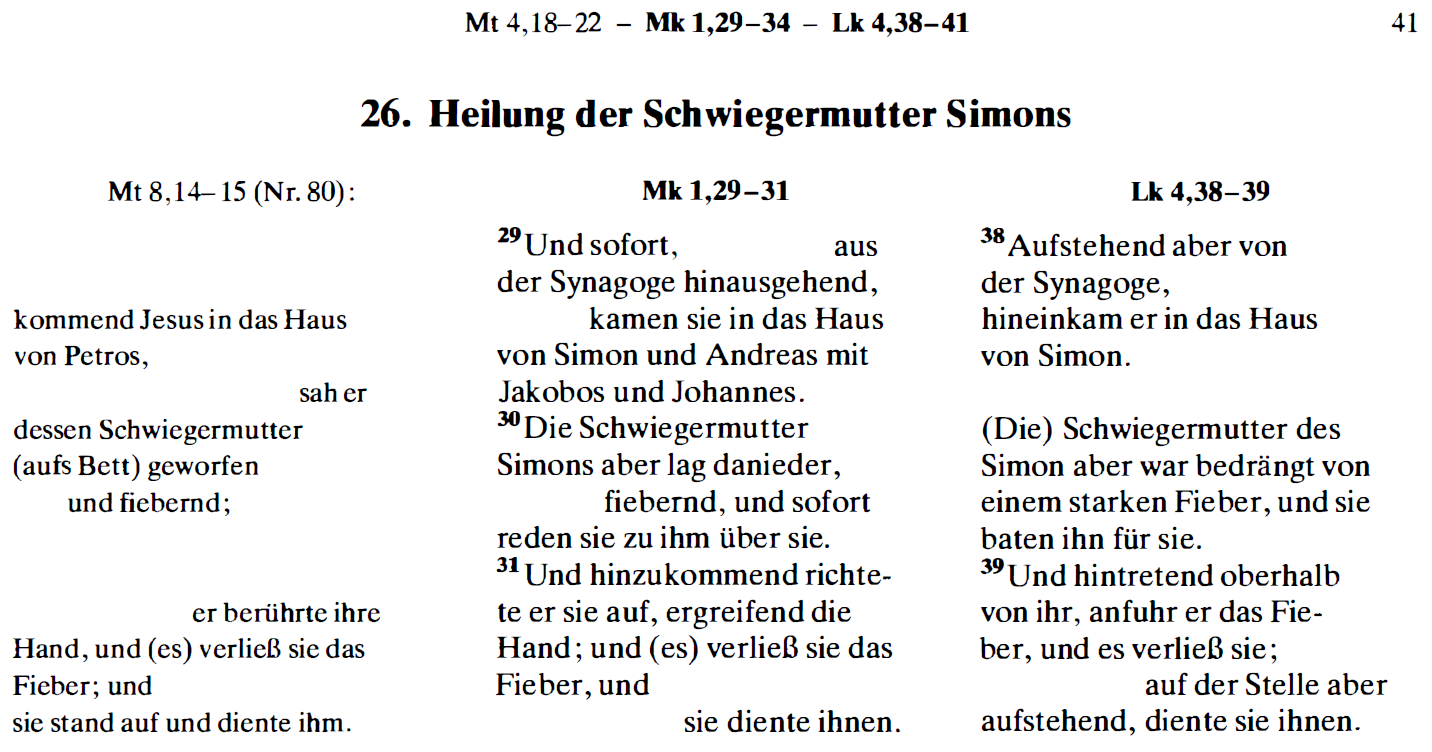 Die synoptische Frage
§1.4 Perikopenreihenfolge
Mk
1,14f	Jesu Auftreten in Galiläa
1,16ff	Berufung der ersten Jünger
1,21ff	Synagoge von Kafarnaum: Besessener
1,29ff	Schwiegermutter des Petrus
1,32ff	Heilungen abends
1,35ff	Aufbruch von Kafarnaum
	---


6,1ff	Nazaret
Lk
4,14f	Jesu Auftreten in Galiläa
4,16ff	 Nazaret

4,31ff	Synagoge von Kafarnaum: Besessener
4,38ff	Schwiegermutter des Petrus
4,40f	Heilungen abends
4,42ff	Aufbruch von Kafarnaum
4,44	Synagogen Judäas
5,1ff	 Berufung der ersten Jünger
Lk 4,23 wird Jesus aufgefordert, sol-che Wunder wie in Kafarnaum zu tun!
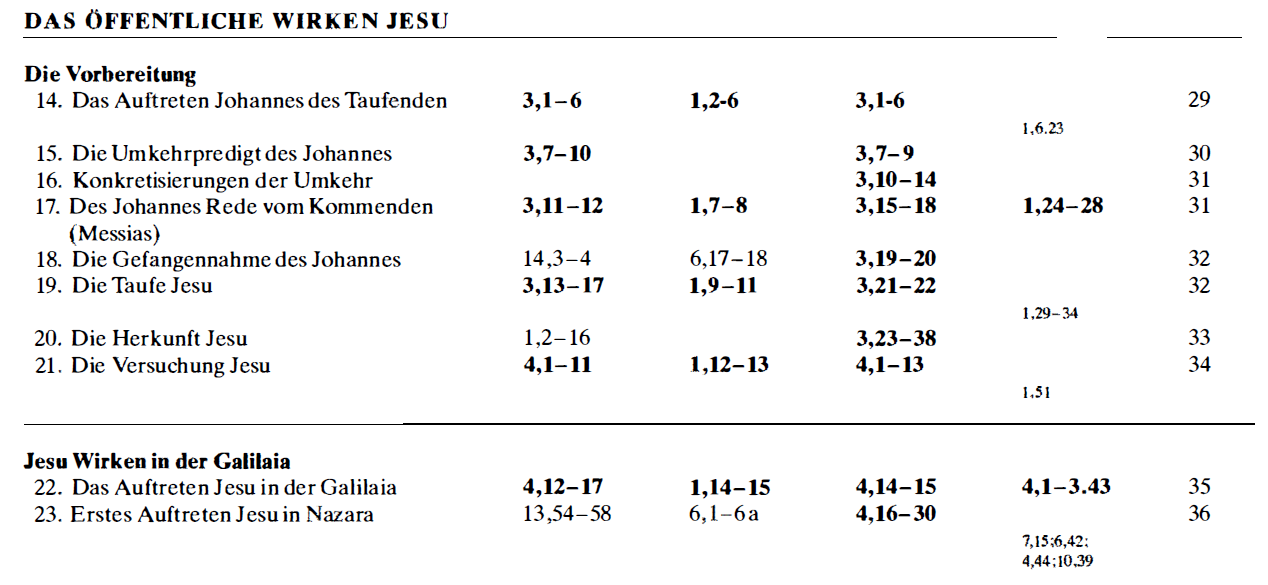 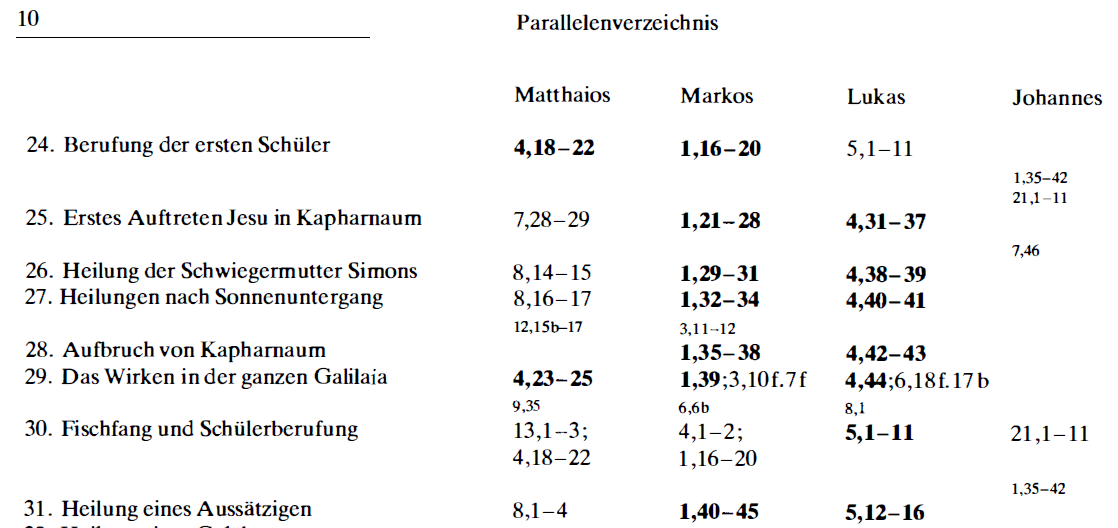 Die synoptische Frage
§1.5 Sprachl. und sachl. Verbesserungen
Mt und Lk verbessern Mk  
			    Mk-Priorität
Stilistische Verbesserungen, v.a. durch Lk, z.B.:
Vermeidung von Parataxe
 Vermeidung von historischem Präsens
 Komposita
 Genitivus absolutus
Mt8,2Und siehe, ein Aussätziger, hinzukom-mend, fiel nieder vor ihm, sagend: 

Herr, wenn du willst, kannst du mich reinigen.  3Und ausstreckend die Hand, berührte er ihn, sagend: Ich will, werde gereinigt! Und sogleich wurde gereinigt sein Aussatz.  



4Und sagt ihm Jesus:    	Sieh, daß zu keinem du sprichst, sondern geh fort,
zeig dich dem Priester und bring dar die Gabe, die 
verordnete Moyses, zum Zeugnis ihnen!
Mk1,40Und kommt zu ihm ein Aussätziger, bittend ihn und auf die Knie fallend und sagend ihm: 

Wenn du willst, kannst du mich reinigen. 41Und er-griffen ausstreckend die Hand, berührte er ihn und sagt ihm: Ich will, werde gereinigt!  42Und sofort wegging von ihm der Aussatz, und er wurde gereinigt.     43Und anschnaubend ihn, sofort warf er ihn hinaus  44und sagt ihm: Sieh, daß zu keinem du etwas sprichst, sondern geh fort, 
zeig dich dem Priester und bring dar für deine Reinigung, was verordnete Moyses, zum Zeugnis ihnen!
Lk5,12...und siehe: ein Mann voll Aussatz; sehend aber den Jesus, fallend aufs Gesicht, bat er ihn, sagend: 
Herr, wenn du willst, kannst du mich reinigen.  13Und ausstreckend die Hand, berührte er ihn, sagend: Ich will, werde gereinigt! Und sogleich ging der Aussatz weg von ihm.  



14Und er gebot ihm, zu keinem zu sprechen, sondern, weggehend, zeig dich dem Priester und bring dar für deine Reinigung, gleichwie verordnete Moyses, zum Zeugnis ihnen!
Die synoptische Frage
§1.5 Sprachl. und sachl. Verbesserungen
Mt und Lk verbessern Mk
			      Mk-Priorität
Sachliche „Verbesserungen“, z.B.:
Eintragung von Vorzugsvokabeln
	 βασιλεία τῶν οὐρανῶν statt βασιλεία τοῦ θεοῦ
 Beseitigung theol. Anstößigkeiten:			Was nennst du mich gut? (Mk 10,18)				 Was fragst du mich über das Gute? 
 Klarstellung von Referenzen (Mt 8,4)
Die synoptische Frage
§1.6 Stoffquantum
Mk wird von Mt fast vollständig (118/128),
    		   von Lk größtenteils (96/128) übernommen
Einige statistische Angaben zur Perikopenzahl:

	Mt: 	Mk 	118
			Q		63 		216 (!)
			S		35

	Lk: 	Mk 	96
			Q		63 		215
			S		56

vgl. R. Morgenthaler, Statistische Synopse, Zürich 1971
Die synoptische Frage
§1.6 Stoffquantum
Mk wird von Mt fast vollständig (118/128),
    		   von Lk größtenteils (96/128) übernommen
Einige statistische Angaben zur Anzahl der Wörter:

	Mk		11078
	Mt		18298
	Lk		19448

vgl. R. Morgenthaler, Statistische Synopse, Zürich 1971
Die synoptische Frage
§1.6 Stoffquantum
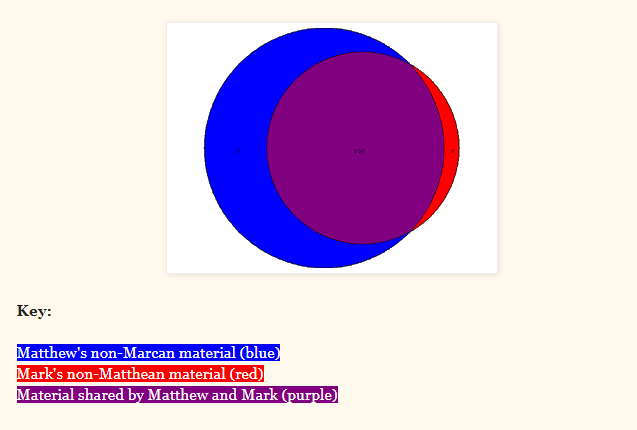 Die synoptische Frage
§1.6 Stoffquantum
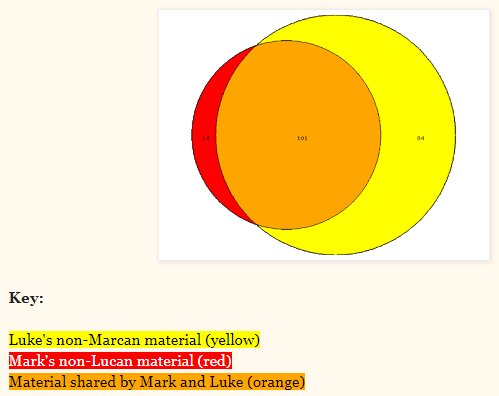 Die synoptische Frage
§1.6 Stoffquantum
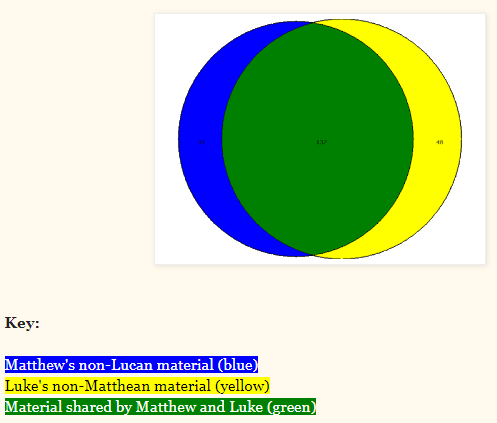 Die synoptische Frage
§1.6 Stoffquantum
Mk wird von Mt fast vollständig (118/128),
    		   von Lk größtenteils (96/128) übernommen
weder von Mt noch Lk übernommen, z.B.:
Mk2,27Der Sabbat ist um des Menschen willen ge-schaffen worden und nicht der Mensch um des Sab-bats willen
Mk4,26Und er sprach: Mit dem Reich Gottes ist es so, wie wenn ein Mensch den Samen auf das Land wirft  27und schläft und aufsteht, Nacht und Tag, und der Same sprießt hervor und wächst, er weiß selbst nicht, wie.  28Die Erde bringt von selbst Frucht her-vor, zuerst Gras, dann eine Ähre, dann vollen Weizen in der Ähre.  29Wenn aber die Frucht es zulässt, so schickt er sogleich die Sichel, denn die Ernte ist da.
Mk3,20f Und er kommt in ein Haus; und zusammenkommt wieder [die] Volksmenge, so dass sie nicht einmal Brot essen konnten. Und als seine Angehörigen es hörten, gingen sie los, um ihn zu greifen; denn sie sagten: Er ist von Sinnen. 

Mk7,31-37 (Heilung des Taubstummen) ... legte seine Finger in seine Ohren und berührte mit Speichel seine Zunge; und er blickte zum Himmel, seufzte und spricht zu ihm: Hefata! Das ist: Werde geöffnet!  

Mk8,22-26 (Heilung des Blinden von Betsaida) und als er in seine Augen gespien und ihm die Hände aufgelegt hatte, fragte er ihn: Siehst du etwas?  Und er blickte auf und sagte: Ich sehe die Menschen, denn ich sehe sie wie Bäume umhergehen.  Dann legte er wieder die Hände auf seine Augen, und er sah deutlich...
Mk9,49f Denn jeder wird mit Feuer gesalzen werden. Das Salz ist gut; wenn aber das Salz salzlos geworden ist, womit wollt ihr es würzen? Habt Salz in euch selbst, und haltet Frieden untereinander! 

Mk14,51fUnd ein junger Mann, der ein Leinenhemd um den bloßen Leib geworfen hatte, folgte ihm, und sie ergreifen ihn. Er aber ließ das Leinenhemd fahren und floh nackt.

Mk15,44Pilatus aber wunderte sich, dass er schon gestorben sein sollte; und er rief den Hauptmann herbei und fragte ihn, ob er schon lange gestorben sei. 

 Man spricht auch von Mk-Sondergut
Die synoptische Frage
§1.6 Stoffquantum
Mk wird von Mt fast vollständig (118/128),
    		    von Lk größtenteils (96/128) übernommen
die „große Lücke“ bei Lk (Mk 6,45-8,26):
Hatte Lk eine kürzere Fassung des MkEv als Quelle?
Ur- oder Deuteromarkus-Hypothese
	soll drei Phänomene erklären:
	1. Minor Agreements
	2. Markussondergut
	3. Lukanische Lücke
aber: ● Auslassung lässt sich erklären
		● innere Unwahrscheinlichkeit der Hypothese
Die synoptische Frage
§1.6 Stoffquantum
Mk 6,45 – 8,26
 Jesus wandelt über den See
 Jesus im Gebiet von Genesareth
 Streitrede über Rein und Unrein
 Syrophönizierin
 Heilung eines Taubstummen
 Speisung der Viertausend
 Zeichenforderung der Pharisäer
 Verständnislose Jünger
 Heilung eines Blinden
Die synoptische Frage
§1.6 Stoffquantum
gegen Ur- oder Deuteromarkus-Hypothese: 

(1) Auslassung lässt sich erklären
Lukanische Tendenzen:
 Thema „Rein und Unrein“ bei Lk in der Apg
 Jesus wirkt nur im jüd. Land
 positives Jüngerbild
 Dubletten oder (Quasi-)Dubletten
(2) innere Unwahrscheinlichkeit der Hypothese
falls DtMk-Hypothese zutrifft, hätte Mk in drei 	verschiedenen Fassungen existieren müssen		(1. unsere; 2. Mt-Quelle; 3. Lk-Quelle)
 von 2+3 fehlt in der Textüberlieferung jede Spur!
Die synoptische Frage
§1.7 Major Agreements
Übereinstimmungen zwischen Mt und Lk 
	an Stellen ohne Mk-Parallele
(1) Texte teilweise wörtlich gleich
§1.7 Major Agreements
Beispiel zur Wortgleichheit
Mt 3,7  
Otternbrut! Wer hat euch gewiesen, dem kommenden Zorn zu entfliehen?  8Bringt nun der Buße würdige Frucht;  9und meint nicht, 
bei euch selbst zu sagen: Wir haben Abraham zum Vater! Denn ich sage euch, daß Gott dem Abraham aus diesen Steinen Kinder zu erwecken vermag.  10Schon ist aber die Axt an die Wurzel der Bäume gelegt; jeder Baum nun, der nicht gute Frucht bringt, wird abgehauen und ins Feuer geworfen.
Lk 3,7 
Otternbrut! Wer hat euch gewiesen, dem kommenden Zorn zu entfliehen?  8Bringt
nun der Buße würdige Früchte; und beginnt nicht, 
bei euch selbst zu sagen: Wir haben Abraham zum Vater! Denn ich sage euch, daß Gott dem Abraham aus diesen Steinen Kinder zu erwecken vermag.  9Schon ist aber die 
Axt an die Wurzel der Bäume gelegt, jeder Baum nun, der nicht gute Frucht bringt, wird abgehauen und ins Feuer geworfen.
o
o
o
Die synoptische Frage
§1.7 Major Agreements
Übereinstimmungen zwischen Mt und Lk 
	an Stellen ohne Mk-Parallele
(1) Texte teilweise wörtlich gleich
(2) Übereinstimmung und Verschiedenheit 	 	 			 hinsichtlich der Anordnung der Stoffe
§1.7 Major Agreements
Verschiedenheit in der Anordnung
Mt   Einschaltung v.a. in großen Redeabschnitten:
 5f   Bergpredigt
 10  Aussendungsrede
 13  Gleichnisrede
 18  Gemeinderede etc.
Lk   Einschaltung v.a. an zwei Stellen:
 sog. Kleine Einschaltung
	6,20-8,3
 sog. Große Einschaltung
	9,51-18,14
Übereinstimmung in der Anordnung
Trotzdem zeigt sich weithin Übereinstimmung in der Reihenfolge der Parallelen (13/23 – Ausgangspunkt Lk!):

Täuferpredigt, Versuchung Jesu, Feldrede I, Feldrede II, Hauptmann-Kapernaum, Täufertexte, Weheruf-Jubelruf, Beelzebulstreit, Rückfallspruch, gegen die Pharisäer, Weissagung über Jerusalem, Parusierede, Talentgleichnis
1
2
3
4
5
6
7
8
9
10
11
12
13
14
15
16
17
18
19
20
21
22
23
Täuferpredigt
Versuchung Jesu
Feldrede I
Feldrede II
Hauptmann-Kapernaum
Täufertexte
Nachfolgesprüche
Aussendungsrede
Weheruf-Jubelruf
Vaterunser
Vom Beten
Beelzebulstreit
Rückfallspruch
Gegen Wundersucht
Lichtsprüche
Gegen die Pharisäer
Aufforderung zum Bekenntnis
Sorgen und Schätzesammeln
Wachsamkeit
Senfkorn und Sauerteig
Weissagung über Jerusalem
Parusierede
Talentgleichnis
1
2
3
7
9
13
10
11
14
5
8
15
17
16
4
19
12
6
22
18
20
21
23
Lk
Mt
„… Zählt man die Ab-schnitte des Lk, die bei Mt eine mehr oder weniger übereinstimmende Paralle-le haben, in ihrer Lk-Rei-henfolge durch und stellt die Mt-Parallelen mit den Zahlen der Mt-Reihenfolge daneben, so ergibt sich (unter Weglassung von Einzelsprüchen) dieses Bild: ---

Die unterstrichenen (hier zugleich blau markierten) Texte haben bei Mt und Lk trotz der verschiedenen Kompositionsmethode die gleiche Reihenfolge …“
Kümmel, Einleitung, 39
Die synoptische Frage
§1.7 Major Agreements
Übereinstimmungen zwischen Mt und Lk 
	an Stellen ohne Mk-Parallele
(1) Texte teilweise wörtlich gleich
(2) Übereinstimmung und Verschiedenheit 	 	 			 hinsichtlich der Anordnung der Stoffe
(3) Dubletten (ein Text, den ein Ev zweimal hat) und 	 Doppelüberlieferungen (Texte, die Mt und Lk 	 	 
	 zweimal haben, einmal im Mk-Zusammenhang,
	 einmal im Nicht-Mk-Zusammenhang)
Die synoptische Frage
§1.8 Minor Agreements
Übereinstimmungen zwischen Mt und Lk 
	gegen Mk (Rot markierte Textteile!)
Neben gemeinsam nicht übernommenen Mk-Stoffen
Hauptargument gegen die 2QT:

Hatten Mt und Lk eine andere Mk-Fassung?
Oder benutzen Mt und Lk doch einander?
Die synoptische Frage
§1.8 Minor Agreements
Übereinstimmungen zwischen Mt und Lk 
	gegen Mk (Rot markierte Textteile!)
Hatten Mk und Lk eine andere Mk-Fassung?
Oder benutzen Mt und Lk doch einander?
(a) Minor Agreements lassen sich meist überzeugend   als sprachl./sachl. Verbesserungen oder als Phänomen der Textgeschichte erklären!
(b) Gegen Ur- bzw. DeuteroMk spricht auch die „Spurlosigkeit“ dieser hypothetischen Textfassungen in der Textgeschichte!
(c) Gegen Benutzung sprechen die massiven Differenzen zwischen Mt und Lk
Die synoptische Frage
§1.9  Infragestellung  der 2QT
Minor Agreements: die „offene Flanke“ der 2QT
Rot markierte Textteile: positive minor agreements
ferner zu beachten:    negative minor agreemens
							   (grünes Textplus bei Mk)
Mt8,2Und siehe, ein Aussätziger, hinzukom-mend, fiel nieder vor ihm, sagend: 

Herr, wenn du willst, kannst du mich reinigen.  3Und ausstreckend die Hand, berührte er ihn, sagend: Ich will, werde gereinigt! Und sogleich wurde gereinigt sein Aussatz.  



4Und sagt ihm Jesus:    	Sieh, daß zu keinem du sprichst, sondern geh fort,
zeig dich dem Priester und bring dar die Gabe, die 
verordnete Moyses, zum Zeugnis ihnen!
Mk1,40Und kommt zu ihm ein Aussätziger, bittend ihn und auf die Knie fallend und sagend ihm: 

Wenn du willst, kannst du mich reinigen. 41Und er-griffen ausstreckend die Hand, berührte er ihn und sagt ihm: Ich will, werde gereinigt!  42Und sofort wegging von ihm der Aussatz, und er wurde gereinigt.       43Und an-schnaubend ihn, sofort warf er ihn hinaus  44und sagt ihm: Sieh, dass zu keinem du etwas sprichst, sondern geh fort, 
zeig dich dem Priester und bring dar für deine Reinigung, was verordnete Moyses, zum Zeugnis ihnen!
Lk5,12...und siehe: ein Mann voll Aussatz; sehend aber den Jesus, fallend aufs Gesicht, bat er ihn, sagend: 
Herr, wenn du willst, kannst du mich reinigen.  13Und ausstreckend die Hand, berührte er ihn, sagend: Ich will, werde gereinigt! Und sogleich ging der Aussatz weg von ihm.  



14Und er gebot ihm, zu keinem zu sprechen, sondern, weggehend, zeig dich dem Priester und bring dar für deine Reinigung, gleichwie verordnete Moyses, zum Zeugnis ihnen!
Die synoptische Frage
§1.9  Infragestellung  der 2QT
Minor Agreements: die „offene Flanke“ der 2QT
Rot markierte Textteile: positive minor agreements
ferner zu beachten:    negative minor agreements 								    (grün bei Mk)

Hier setzen die modernen Benutzungshypothesen an.
Mt
       			    Lk 		

  Mk
Wichtigste Variante: Neo-Griesbach-Hypothese 
(W.R. Farmer u.a.;
auch: Zwei-Evangelien-Theorie)
Die synoptische Frage
§1.9  Infragestellung  der 2QT
2QT bleibt deutlich überlegen:
Perikopenreihenfolge (z.B. Mt 8f: Mt-Priorität unwahrscheinlich) 
Sprachliche Qualität: Verbesserung plausibler
Differenzen im Einzelfall erklären sich besser unter Voraussetzungen der Mk-Priorität
Auslassungen durch Mk kaum verständlich (z.B. Vater unser, Seligpreisungen, wichtige Gleichnisse)
Differenzen zwischen Mt und Lk bei Kindheits- und Ostergeschichten sprechen gegen Benutzung des Mt durch Lk (oder Lk durch Mt)
Die synoptische Frage
Differenzen im Einzelfall erklären sich besser unter Voraussetzungen der Mk-Priorität (Beispiel: Mt 9,2)
Mt  2Und siehe, hinbrachten sie ihm einen auf ein Bett gelegten Gelähmten. 



Und sehend Jesus ihren Glauben, sprach er zu dem Gelähmten:       Hab Mut,               Kind, erlassen werden deine Sünden.
Mk ...3Und sie kommen, bringend zu ihm einen Gelähmten, getragen von Vieren.  4Und da sie (ihn) nicht hin-bringen konnten zu ihm wegen der Volks-menge, abdeckten sie das Dach, wo er war, und (es) aufgrabend, hinablassen sie die Bahre, wo der Gelähmte daniederlag.  5Und sehend Jesus ihren Glauben, sagt er            dem Gelähmten: 			   			 Kind, erlassen werden   deine Sünden.
Die synoptische Frage
Differenzen im Einzelfall erklären sich besser unter Voraussetzungen der Mk-Priorität (Beispiel: Mt 9,2)
Mt  2Und siehe, hinbrachten sie ihm einen auf ein Bett gelegten Gelähmten. 



Und sehend Jesus ihren Glauben, sprach er zu dem Gelähmten:       Hab Mut,               Kind, erlassen werden deine Sünden.
„Glauben“ der Leute ist bei Mt nicht recht motiviert
erklärbar, wenn man annimmt, Mt habe gestrafft und dabei einen eigentlich wichtigen Zug weggelassen! 
Argument freilich auch umkehr-bar: Verbesserung durch Mk
aber: Schwäche der mt Fassung (dann ja Erstfassung!), nicht recht plausibel
Die synoptische Frage
§1.9  Infragestellung  der 2QT
König vs. Vierfürst (Tetrarch): Mk 6,14parr
Mt 14  1In jener Zeit hörte Herodes, der Tetrarch…
Lk 9 7(Es)      hörte aber 
Herodes, der Tetrarch…
Mk 6  14Und (es) hörte 
der König Herodes…
Herodes Antipas (4a-39p) war nicht König — wie sein Vater Herodes der Große (37-4a) —, sondern Vierfürst über Galiläa und Peräa
minor agreement also als sachliche Verbesserung zu erklären, die Mt und  Lk unabhängig voneinander vorgenommen haben 
umgekehrt: Verschlechterung durch Mk im Rahmen der Neo-Griesbach-Hypothese kaum plausibel
Beachte aber: in Mk 6,26 // Mt 14,9 jeweils König (schwächt obiges Argument; warum hier keine Verbesserung?)
Die synoptische Frage
§1.10  Dubletten und Doppelüberlieferungen
Dubletten: Texte, die ein Ev. zweimal hat                	 Beispiel: Mt 12,38ff ― Mt 16,4
Mt 12,38ff   … Ein böses und ehebrecherisches Geschlecht verlangt ein Zeichen, aber ein Zeichen wird ihm nicht gegeben werden, wenn nicht das Zeichen (des) Jonas, des Propheten … 

Mt 16,4          Ein böses und ehebrecherisches Geschlecht verlangt ein Zeichen, aber ein Zeichen wird ihm nicht gegeben werden, wenn nicht das Zeichen (des) Jonas …
Die synoptische Frage
§1.10  Dubletten und Doppelüberlieferungen
Doppelüberlieferungen: Texte, die zwei Evv. zweimal haben, einmal im Mk-Zusammenhang, einmal nur Mt und Lk
	 Beispiel: Mt 13,12 / Mk 4,25 / Lk 8,18 – Mt 25,29 / Lk 19,26
Mt 13,12 = Mt 25,29 Denn wer hat, dem wird gegeben, und er wird im Überfluss haben; wer aber nicht hat, dem wird auch noch weggenommen, was er hat.

Lk 8,18  Denn wer hat, dem wird gegeben; wer aber nicht hat, dem wird auch noch weggenommen, was er zu haben meint.
Die synoptische Frage
§1.10  Dubletten und Doppelüberlieferungen
Dubletten: Texte, die ein Ev. zweimal hat                	 Beispiel: Mt 12,38ff ― Mt 16,4 
Doppelüberlieferungen: Texte, die zwei Evv. zweimal haben, einmal im Mk-Zusammenhang, einmal nur Mt und Lk
	 Beispiel: Mt 13,12 / Mk 4,25 / Lk 8,18 – Mt 25,29 / Lk 19,26
Mk kennt eine Dublette (9,35/10,43f), Mt und Lk viele
       weitere schriftliche Quelle neben Mk